B7單元-資通系統防護基準之實務(一)
圖書資訊處   資訊組   黃德育
課前測驗
https://forms.gle/qdpR5Xt8morkqFgW8
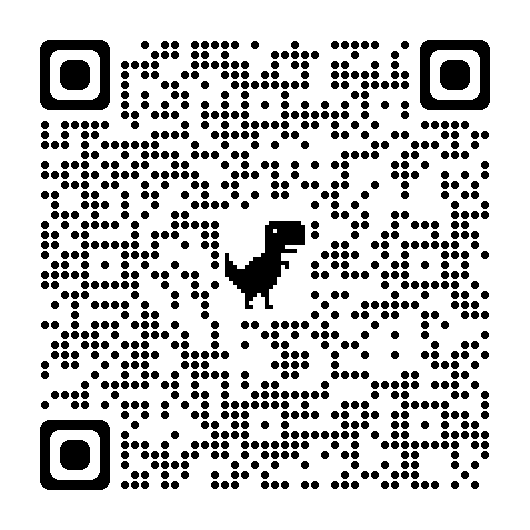 大綱
1,資通系統防護準之實務說明與操作(依系統 所屬人員普中高等等級差異說明)
存取控制:帳號管理、最小權限、遠端存取。
事件日誌與可歸責性:記錄事件、日誌紀錄內容、日誌儲存容量,日誌處理失效之回應、時戳及校時、日誌資訊之保護。
2 問題討論(Q&A)。
資通系統防護基準驗證實務(V1.1)_1110928
國家資通安全研究院
https://www.nics.nat.gov.tw/CommonSpecification.htm?lang=zh
資通系統防護需求分級原則
資通系統之防護需求等級，以與該系統相關之機密性、完整性、可用性及法律遵循性構面中，任一構面之防護需求等級之最高者定之。

4構面、3等級

機密性、完整性、可用性、法律遵循性	

高、中、普
資通系統防護需求分級原則
資通系統防護需求分級原則
存取控制
帳號管理(8個控制項)
最小權限(1個控制項)
遠端存取(5個控制項)
存取控制-帳號管理(1)
存取控制-帳號管理(2)
存取控制-帳號管理(3)
存取控制-帳號管理(4)
存取控制-帳號管理(5)
存取控制-帳號管理(6)
存取控制-帳號管理(7)
存取控制-帳號管理(8)
存取控制-最小權限
存取控制-遠端存取(1)
存取控制-遠端存取(1-2)
存取控制-遠端存取(2)
存取控制-遠端存取(3)
存取控制-遠端存取(4)
存取控制-遠端存取(5)
事件日誌與可歸責性
記錄事件 (4個控制項)
 日誌紀錄內容 (1個控制項)
 日誌儲存容量 (1個控制項)
 日誌處理失效之回應 (2個控制項)
 時戳及校時 (2個控制項)
 日誌資訊之保護 (3個控制項)
存取控制-記錄事件(1)
存取控制-記錄事件(2)
存取控制-記錄事件(3)
存取控制-記錄事件(4)
存取控制-日誌紀錄內容-1
存取控制-日誌紀錄內容-2
存取控制-日誌紀錄內容-3
存取控制-日誌儲存容量
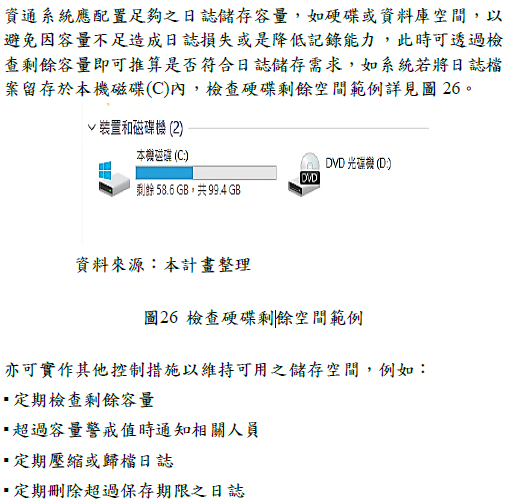 存取控制-日誌處理失效之回應(1)
存取控制-日誌處理失效之回應(2)
存取控制-時戳及校時(1)
存取控制-時戳及校時(2)
存取控制-日誌資訊之保護(1)
存取控制-日誌資訊之保護(2-1)
存取控制-日誌資訊之保護(3)
感謝您今天的參與
課後測驗
https://forms.gle/2UsTCx9FkD5z46h29
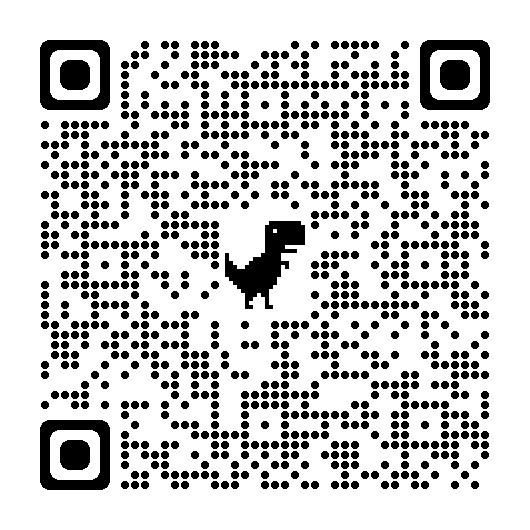